BÀI 3
PHƯƠNG TRÌNH QUY VỀ PHƯƠNG TRÌNH BẬC HAI
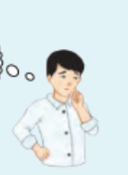 GIẢI
hoặc
Thay              và             lần lượt vào phương trình ta thấy             thỏa
Vậy              là nghiệm của pt đã cho
GIẢI
hoặc
Thay              ;             lần lượt vào phương trình ta thấy             thỏa
Vậy              là nghiệm của pt đã cho
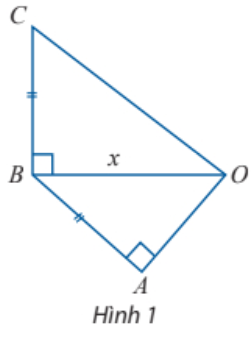